Засоби сухої пилоочистки
Очистка викидів
Пилоочистка
Суха
Мокра
Газоочистка
Абсорбція
Адсорбція
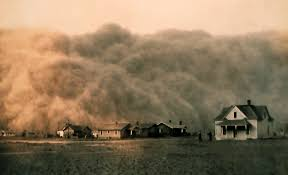 Сили, що використовуються при сухій пилоочистці
Гравітації
Відцентрові
Інерції
Дифузії
Зчеплення
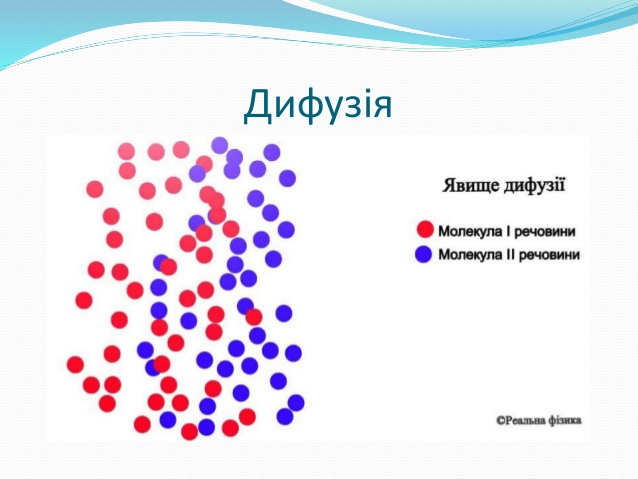 Пилоосаджувальні камери
Для грубого пилу 30-100 мкм.
Використовують сили гравітації
Використовують для вловлення великих частинок сировинного матеріалу – доломіт, пил каменю, цемент
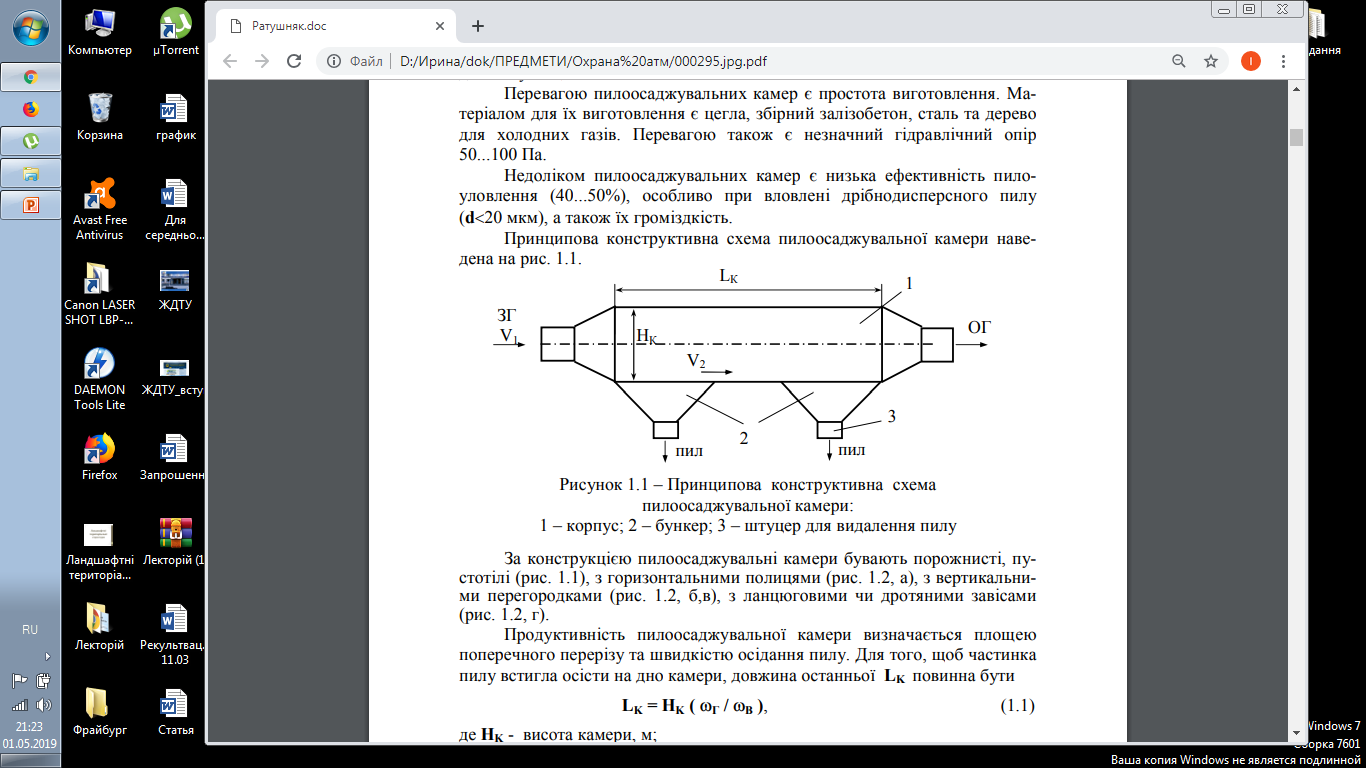 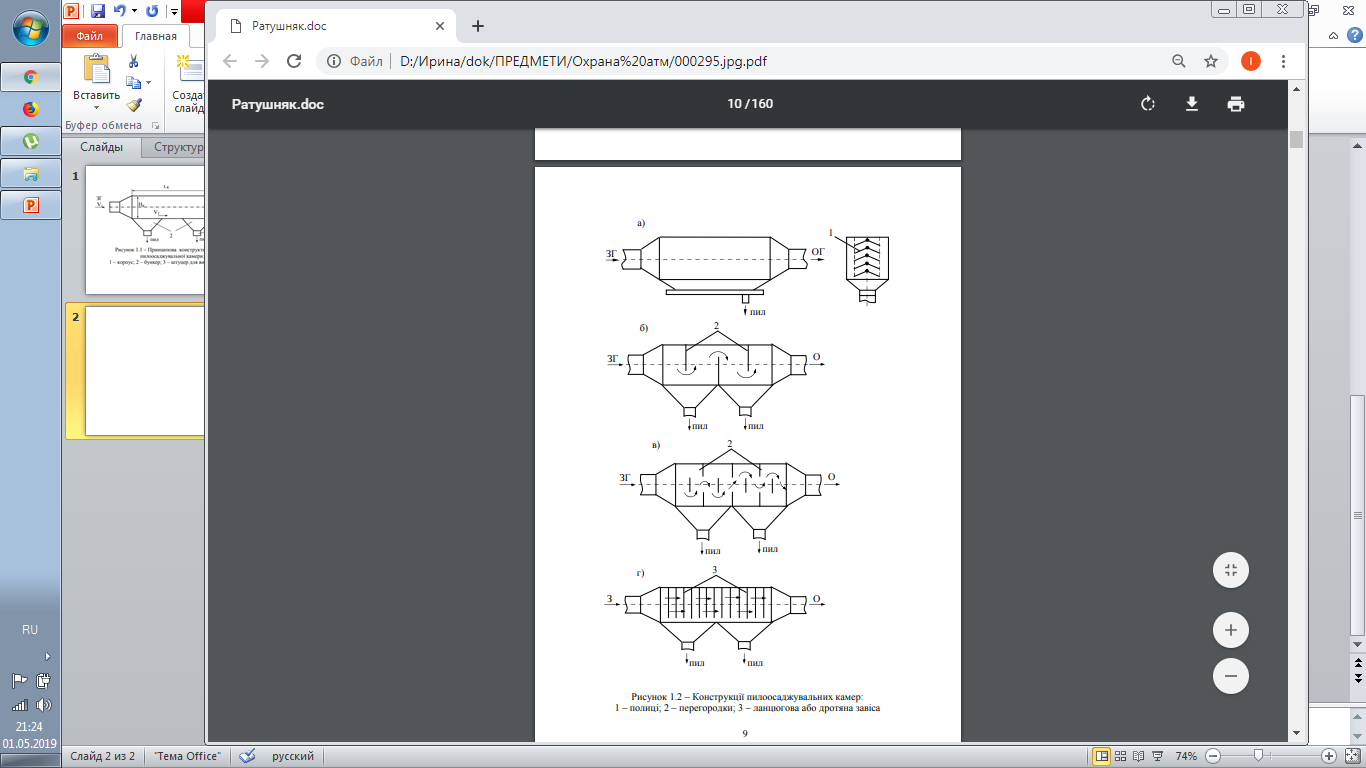 Переваги
Простота виготовлення
Незначний гідравлічний опір – 50-100 Па
Недоліки
Низька ефективність пиловловлювання (40-50 %).
Не вловлює дрібнодисперсний пил.
Громісткість
Інерційні пиловловлювачі
Для очищення від грубого сухого пилу розміром 30-100 мкм.
Використовуються сили інерції.
Бувають прості та жалюзійні.
Випускають марки ІП-100, ІП-150, ІП-200, ІП-250, ІП-300, ІП-350.
Цифра – це діаметр вхідного отвору. 
Іноді використовують батарейні інерційні пиловловлювачі - БІП
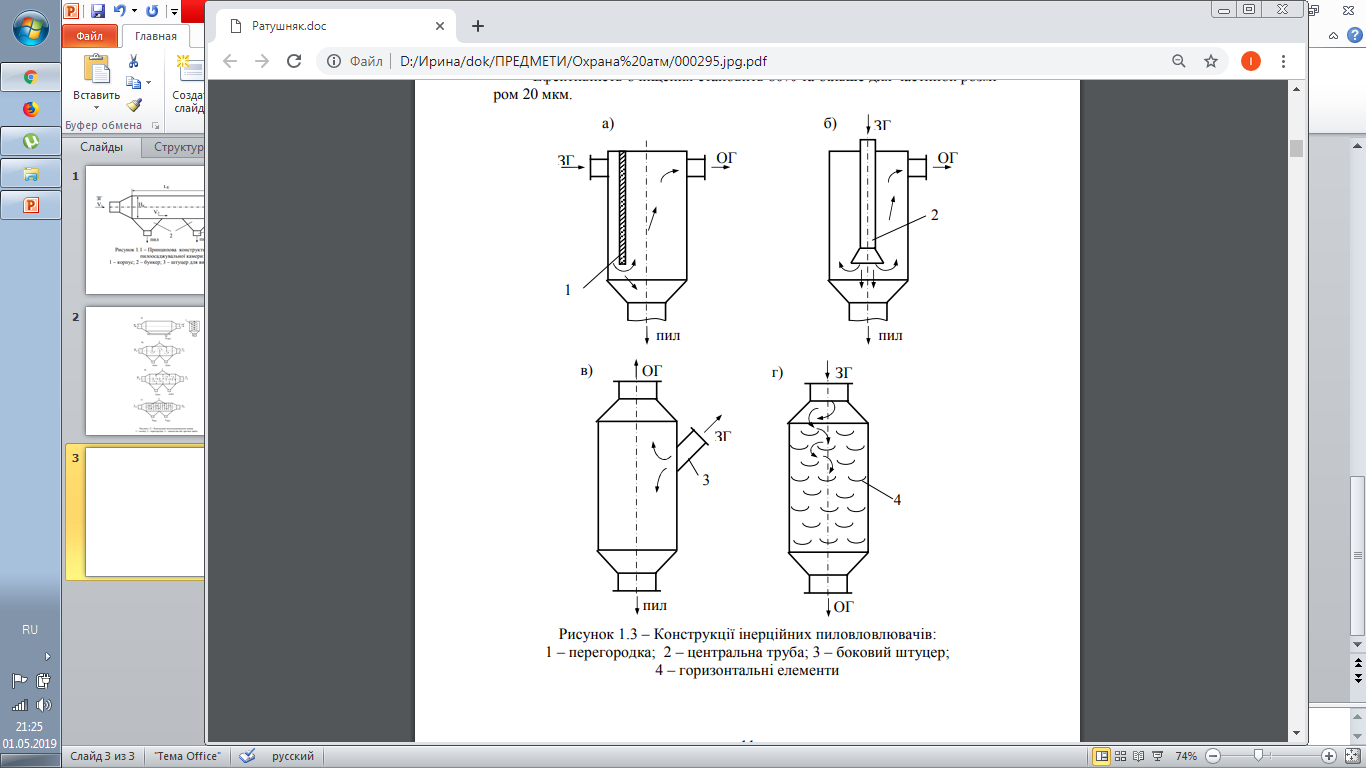 Переваги
Невеликі габарити
Ефективність очистки 65-80 %
Недоліки
Досить високий гідравлічний опір 300-500 Па
Не вловлює частинки менше 25-30 мкм.
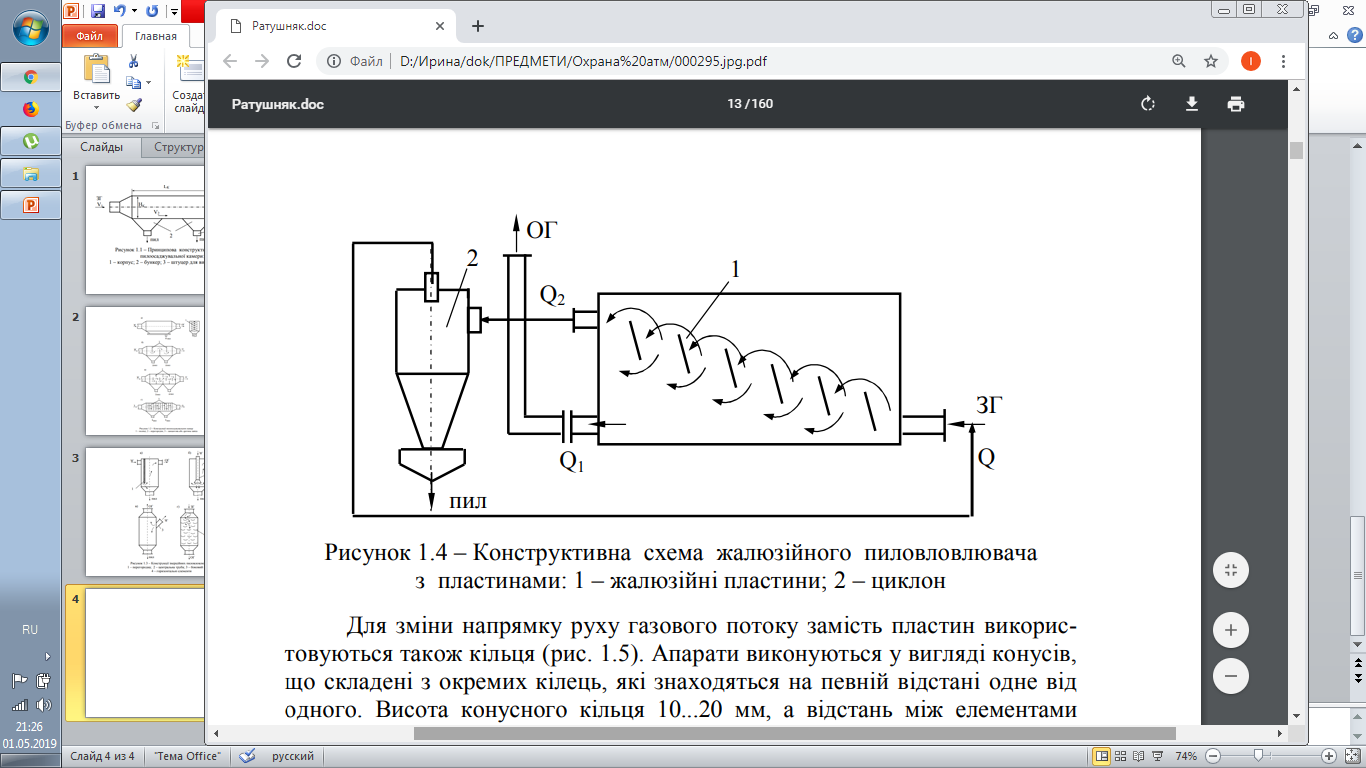 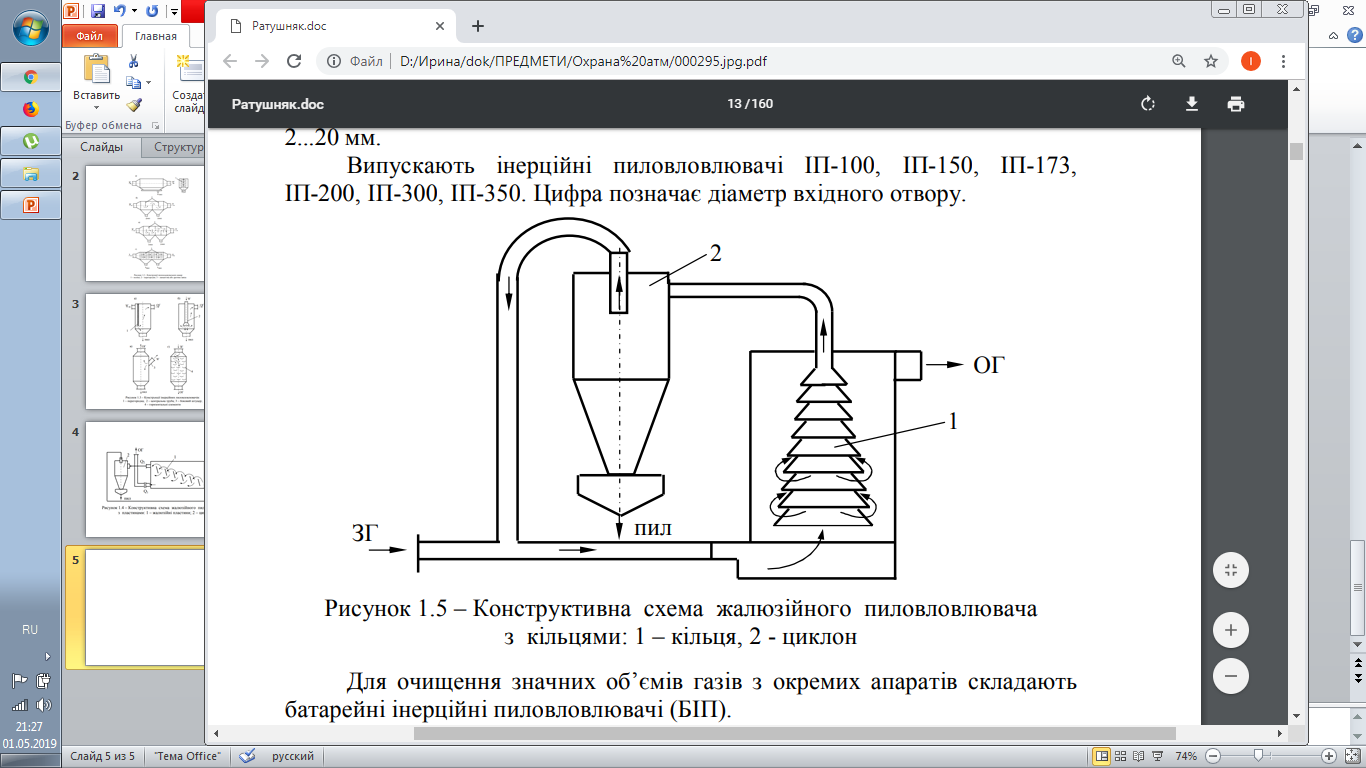 Особливості
Опір 400-500 Па при забрудненні 2 г/см3
Невеликий розмір.
Малий гідравлічний опір.
Зношування пластин та кілець.
Циклони
Для крупного пилу
Ефективно вловлюють пил більше 5 мкм
Є обмеження на початкову концентрацію пилу в потоці
Використовують відцентрові сили
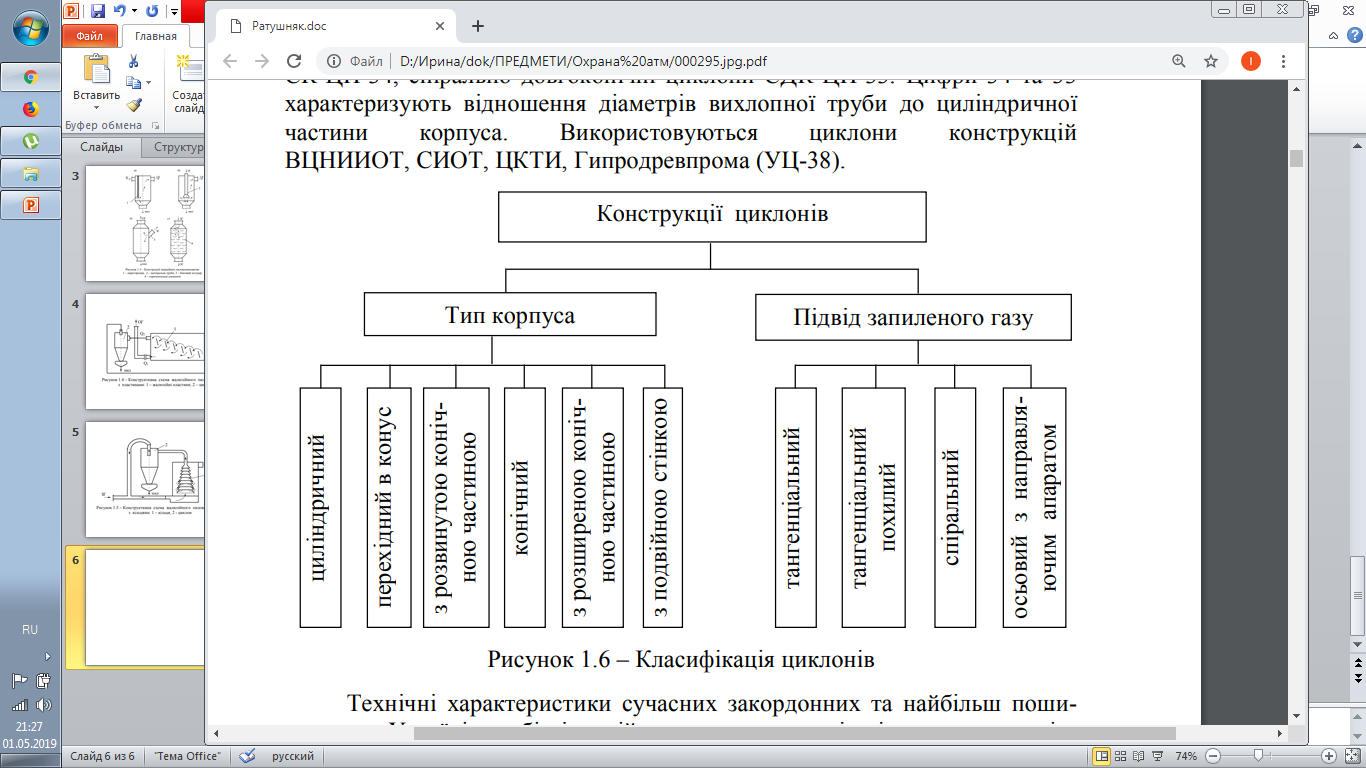 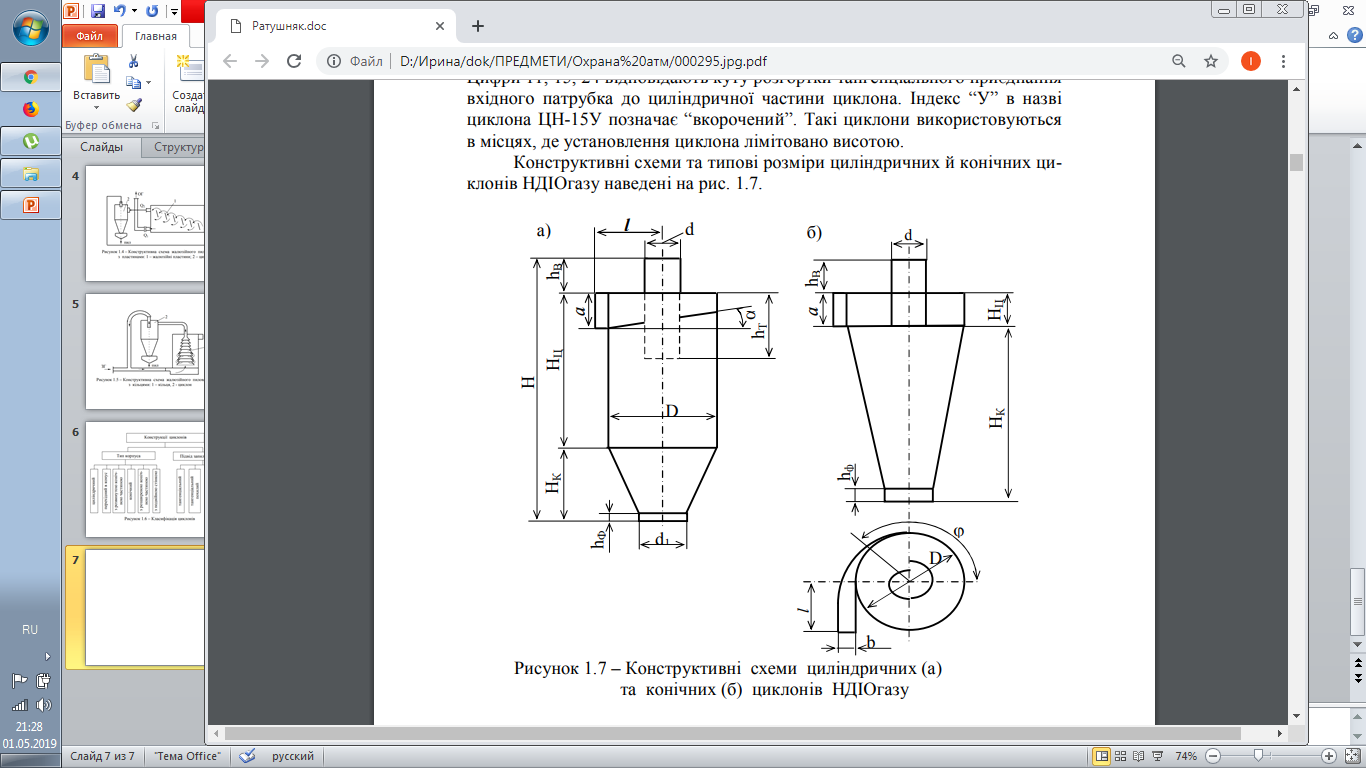 Бувають марки ЦН-11, ЦН-15, ЦН-15у, ЦН-24, СК-ЦН-34, СДК-ЦН-33
Циклони ЦН для грубого не схильного для злипання пилу.
Цифра – це кут введення газу.
Конічні для вугільного схильного до злипання пилу.
Цифра – співвідношення діаметру вихлопної труби до діаметру корпусу
Переваги
Відсутність рухомих частин в апараті.
Надійне функціонування при температурі до 5000С.
Можливість уловлення абразивних матеріалів.
Простота виготовлення.
Незалежність від тиску газу 
Незалежність від запиленості газу
Висока продуктивність
Низька вартість
Недоліки
Високий гідравлічний опір.
Погане уловлення частинок менше 5 мкм
Циклони конструкції ВНІОТ
З розширеною конусною частиною
Відсутнє підсмоктування повітря із бункеру
Для очищення злиплого пилу
Стійкі до дії абразивних матеріалів
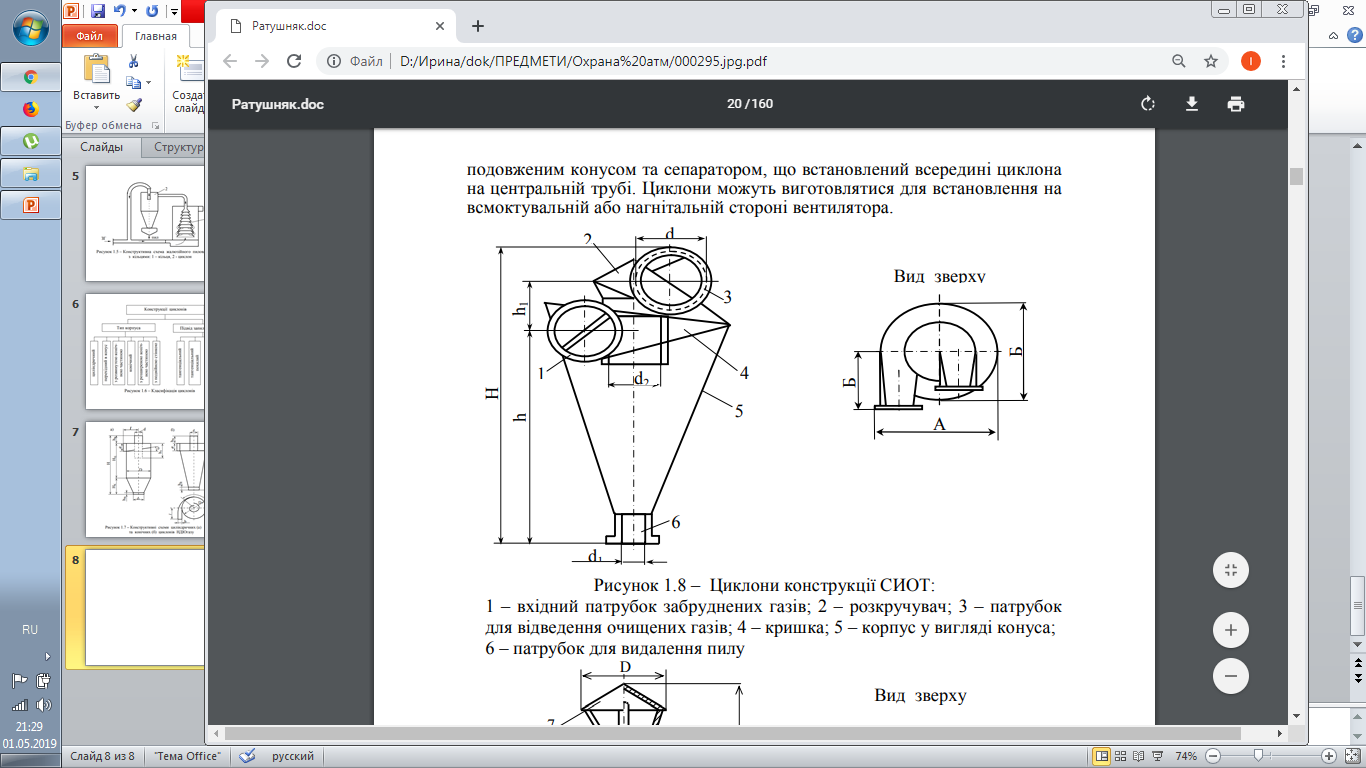 Для не злиплого та не волокнистого пилу
Ефективність на рівні ЦН-11 та ЦН-15
На 30 % менша висота.
Потребують в 2-2,5 рази більші площі.
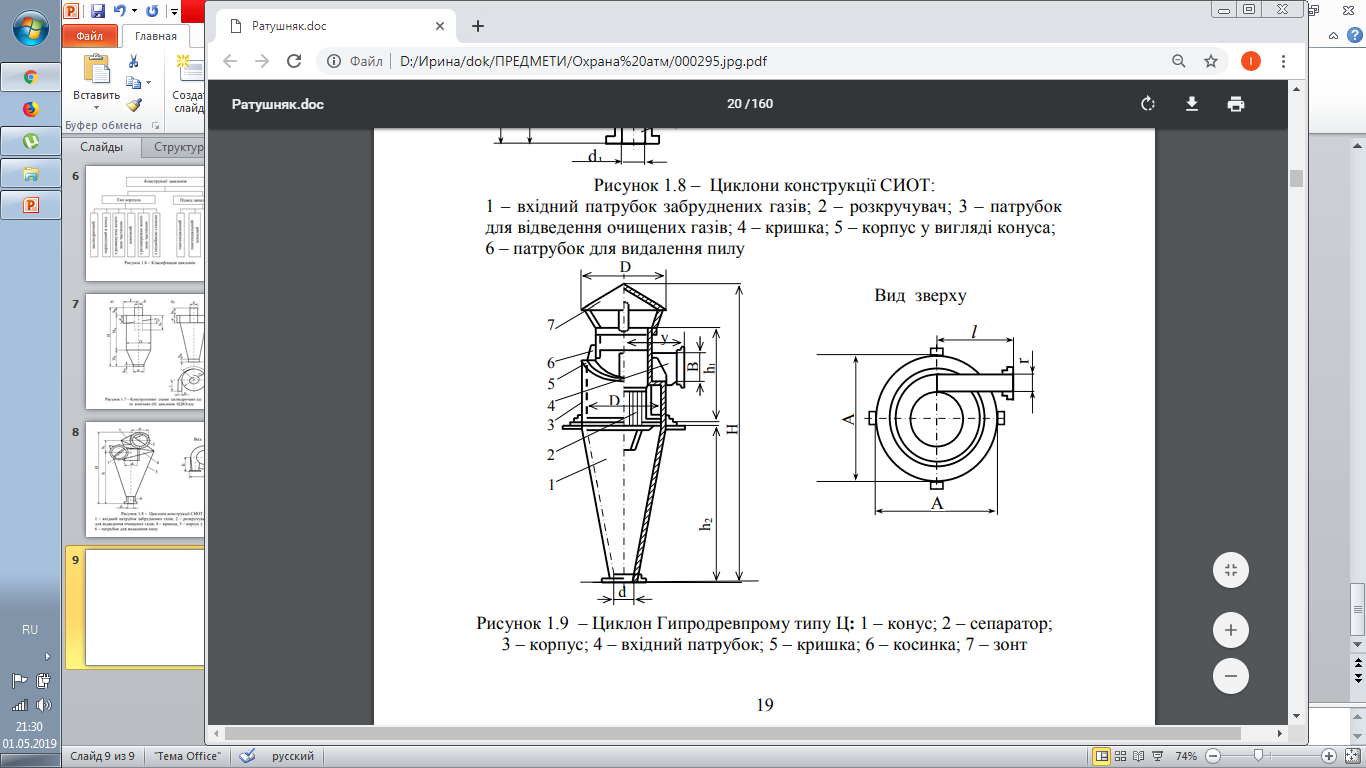 Бувають марок Ц і УЦ
Характеризуються подовженим корпусом та сепаратором
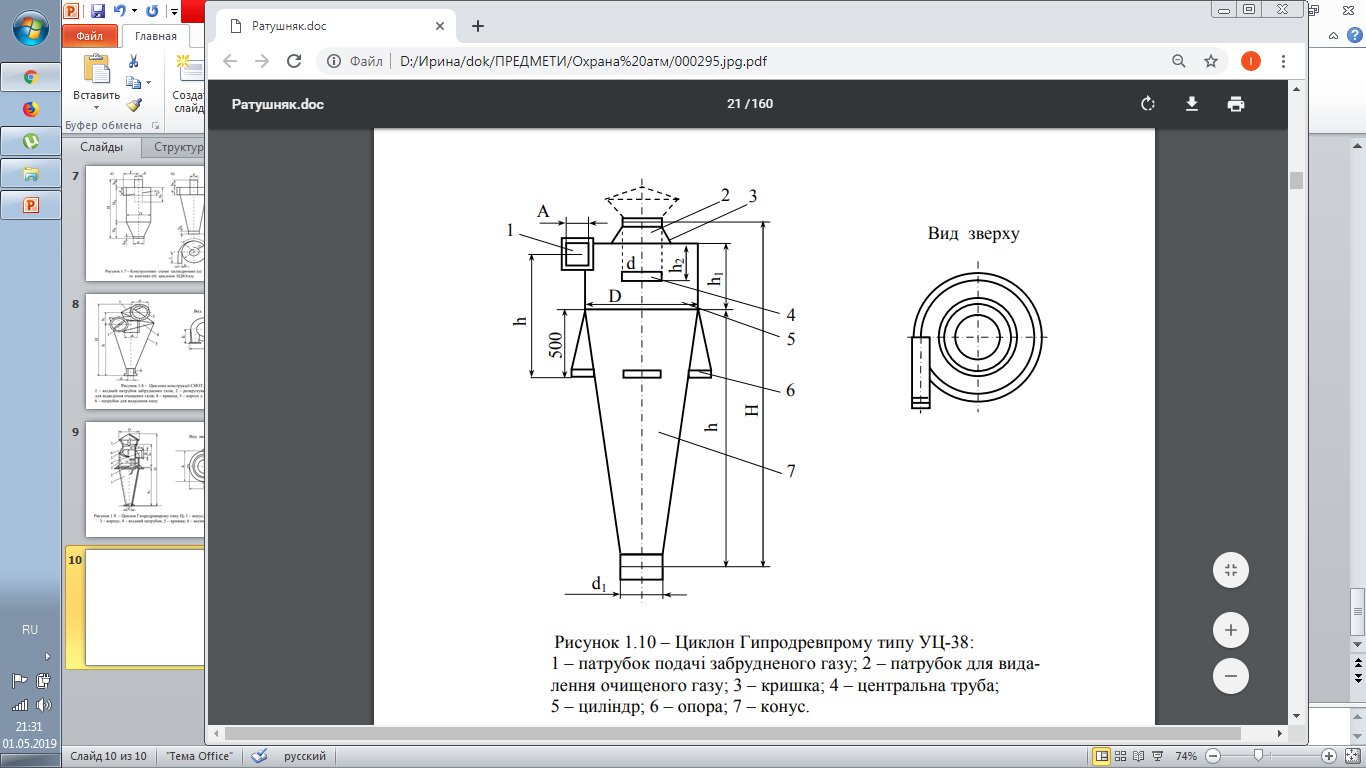 Прямоточні циклони
Немає зміни напрямку руху потоку
Малий гідравлічний опір
Стійкі до зношування абразивом
Мала ефективність очистки
Використовують як перший ступінь очистки
Якщо вміст дрібних частинок незначний можуть використовуватися як самостійні засоби
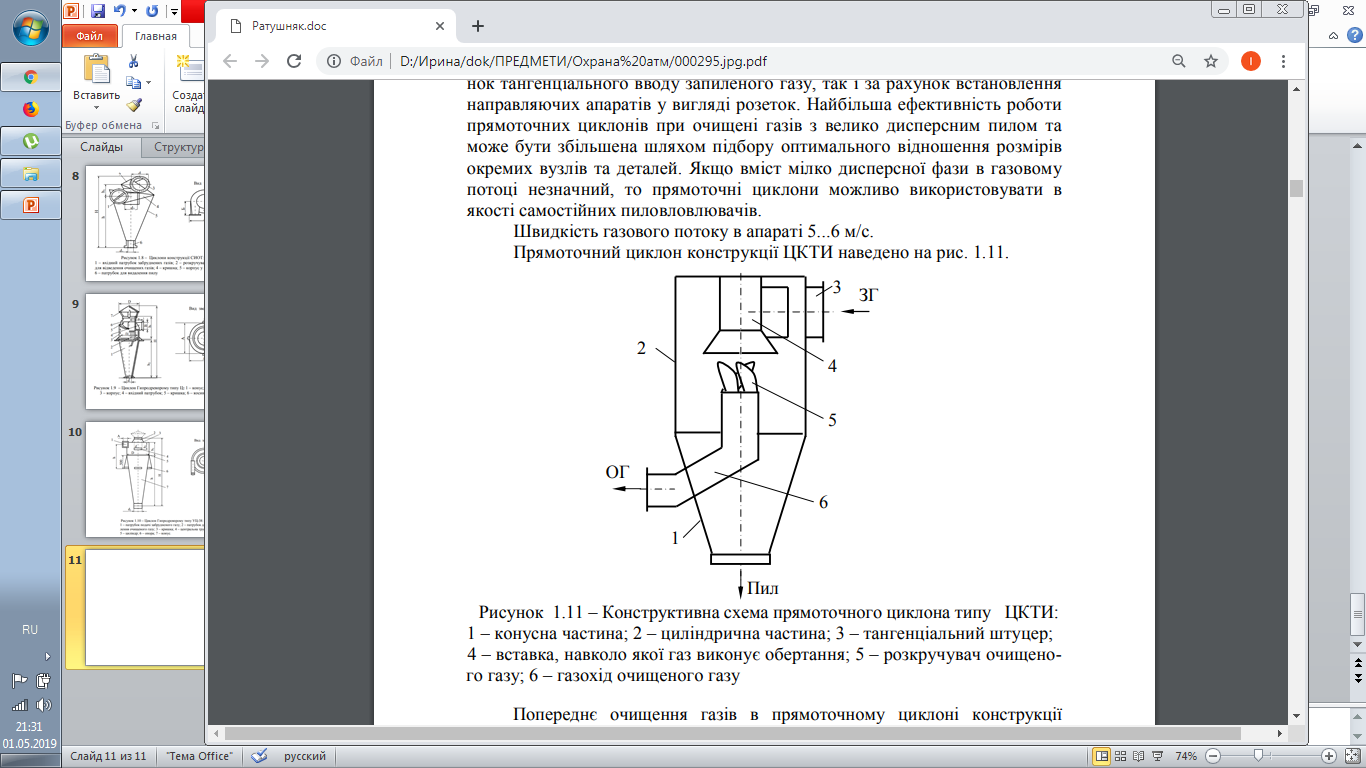 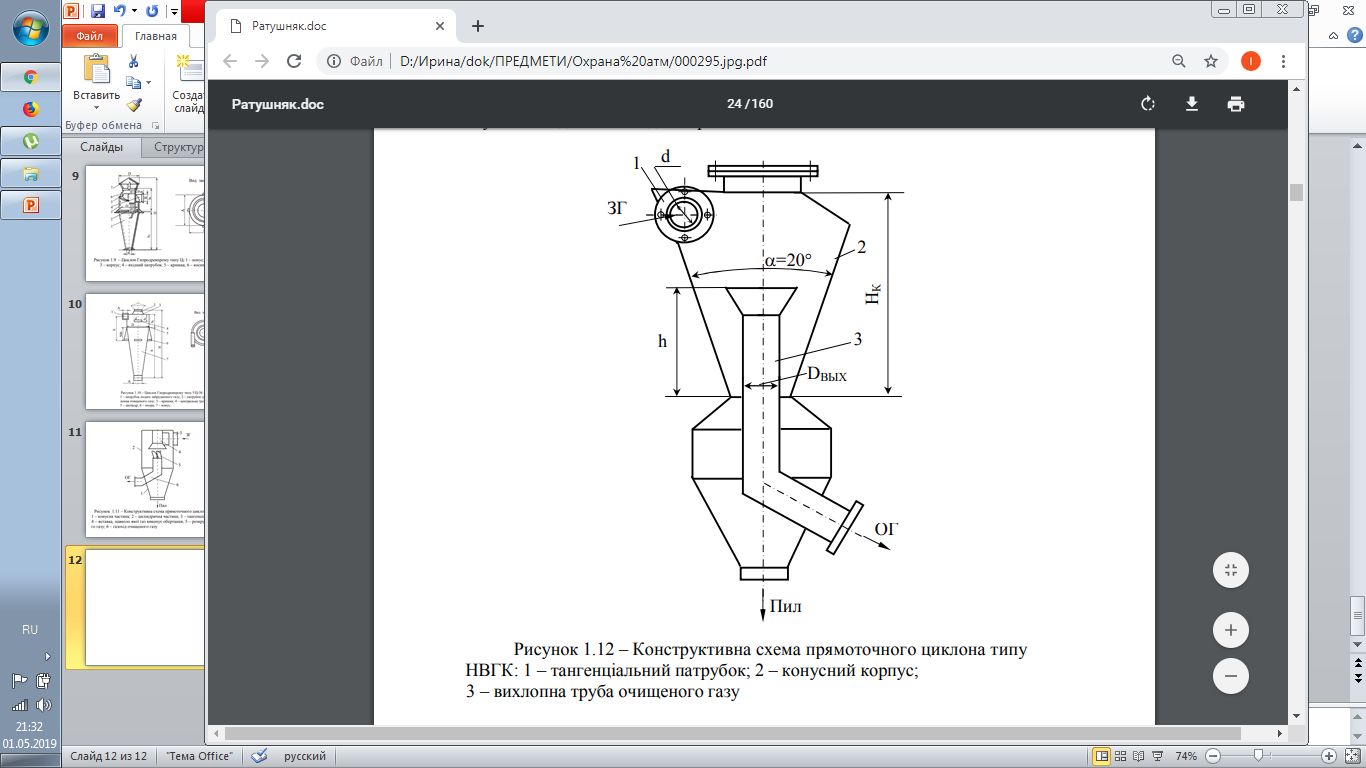 Групові та батарейні циклони
Збільшення діаметру циклону зменшує його ефективність
Групові і батарейні циклони складаються із циклончиків
Особливості
Спільний колектор для подачі та відводу газу
Спільний бункер
Ефективність дещо нижча ніж у окремих циклончиків через порушення герметичності
Розміщують двохрядним способом
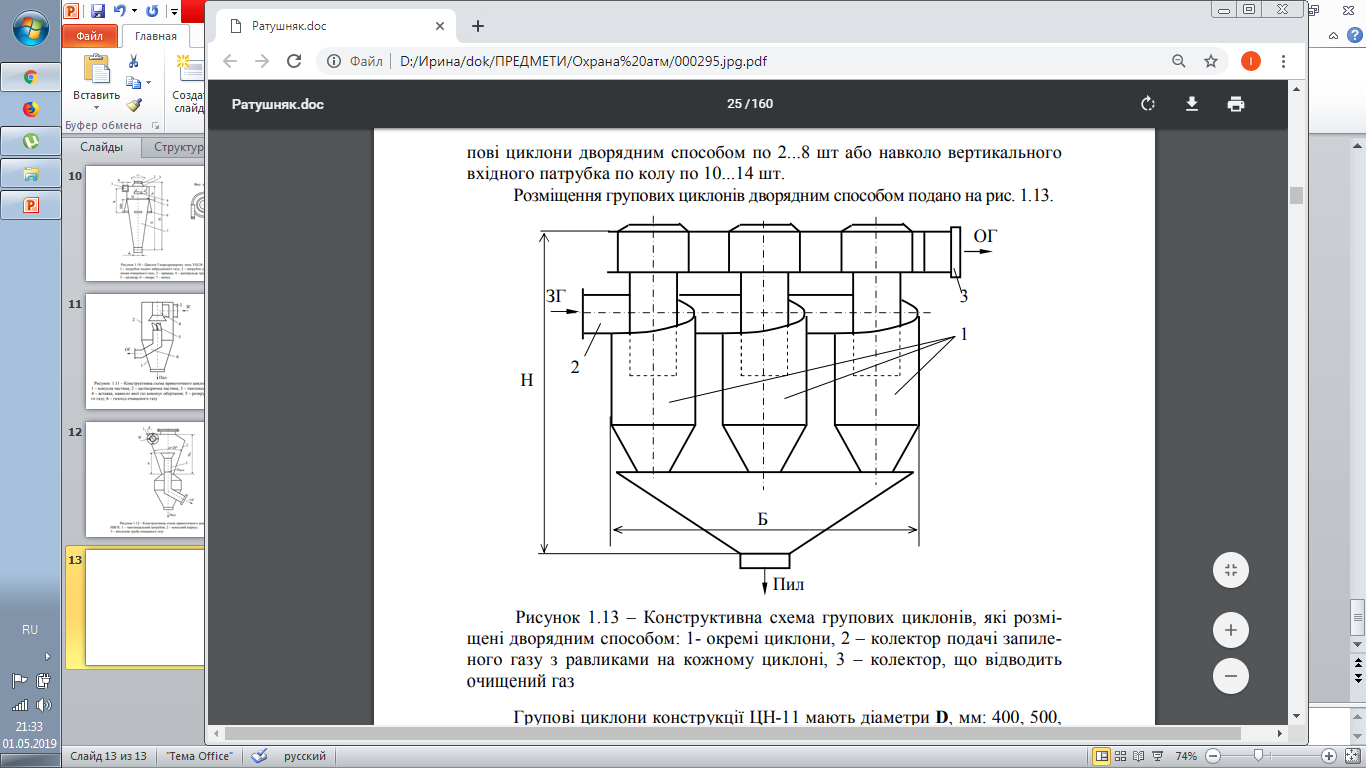 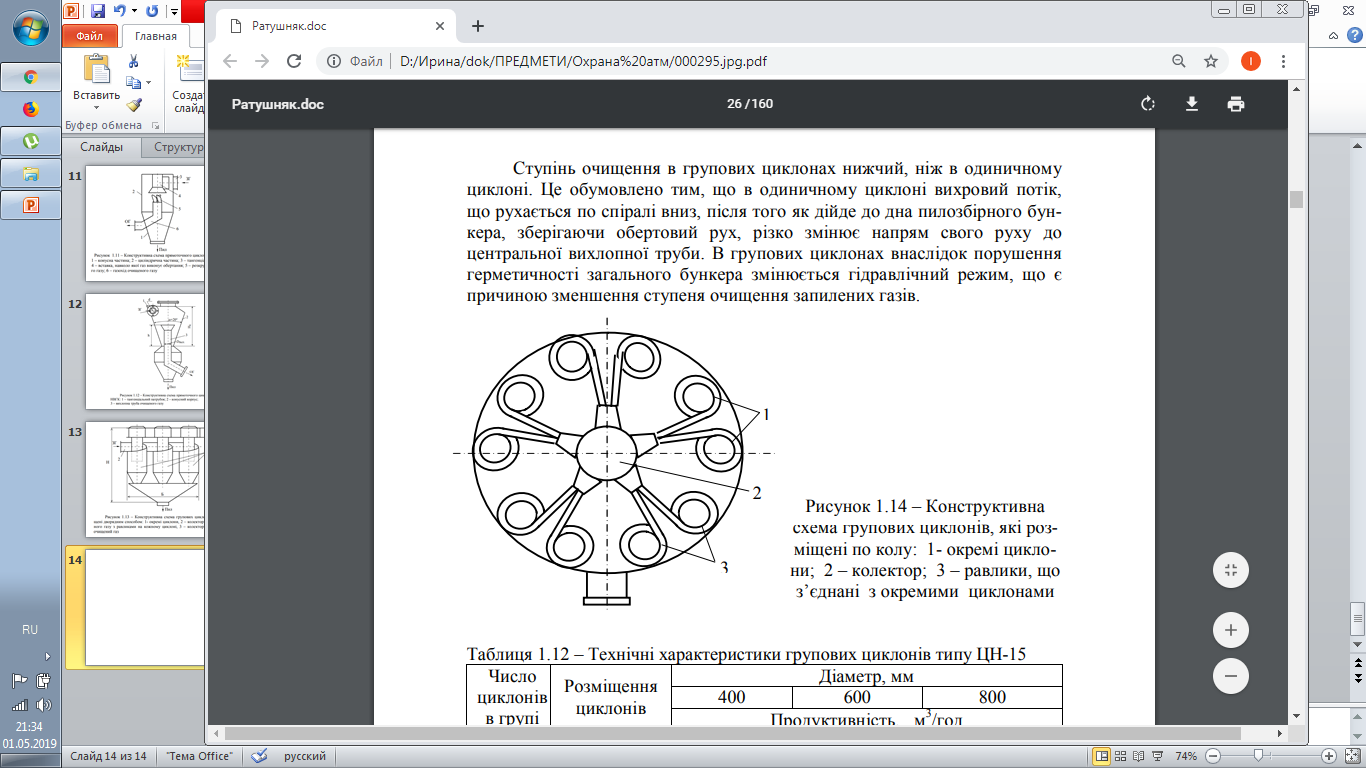 Батарейні
При однаковій продуктивності мають менші розміри
Забезпечують вищий ступінь очищення
Мають менший гідравлічний опір
Висока металоємкість
Очищають лише від сухого пилу
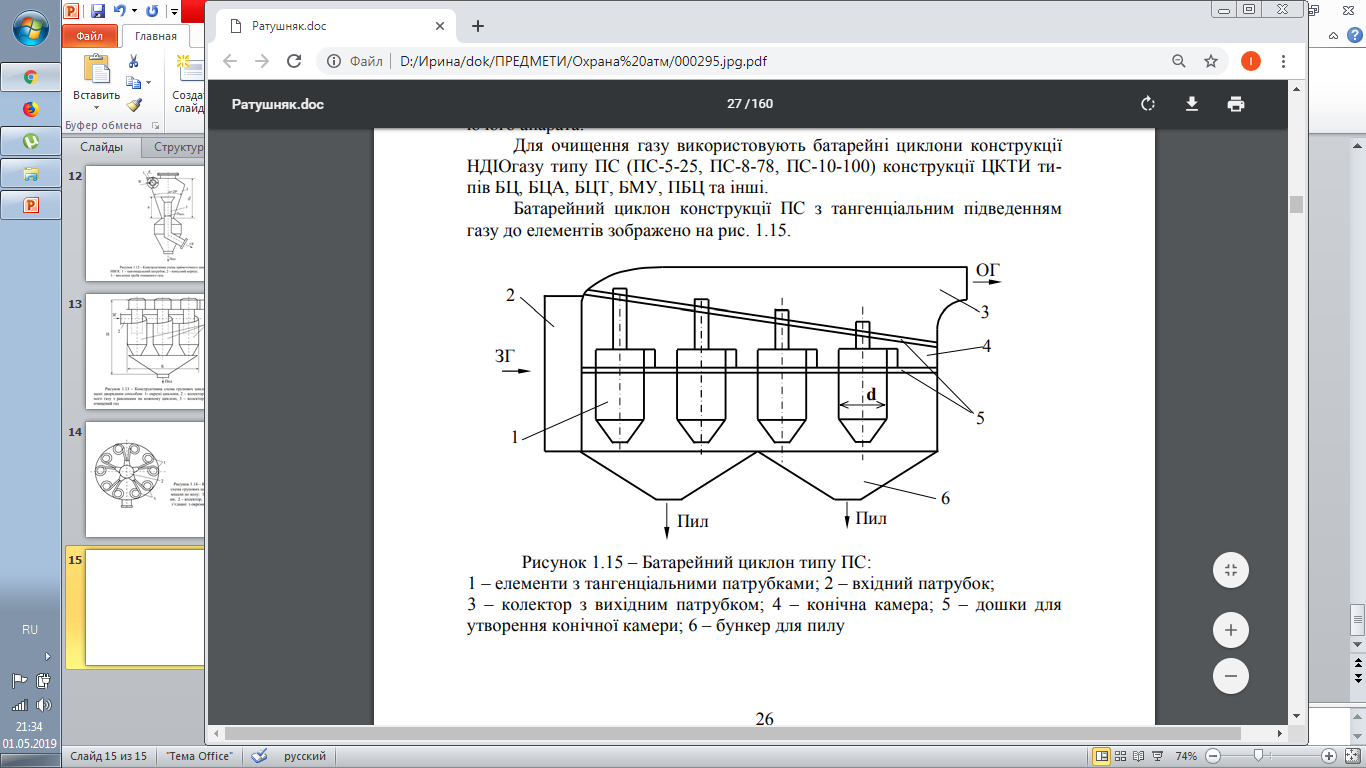 Вихрові пиловловлювачі
Висока ефективність очистки – 98-99 %.
Вловлюють дрібнодисперсний пил – 3-5 мкм.
Можуть очищати газ до 7000С.
Складна будова.
Складні в експлуатації.
Потрібні додаткові пристрої для подачі зворотнього повітря
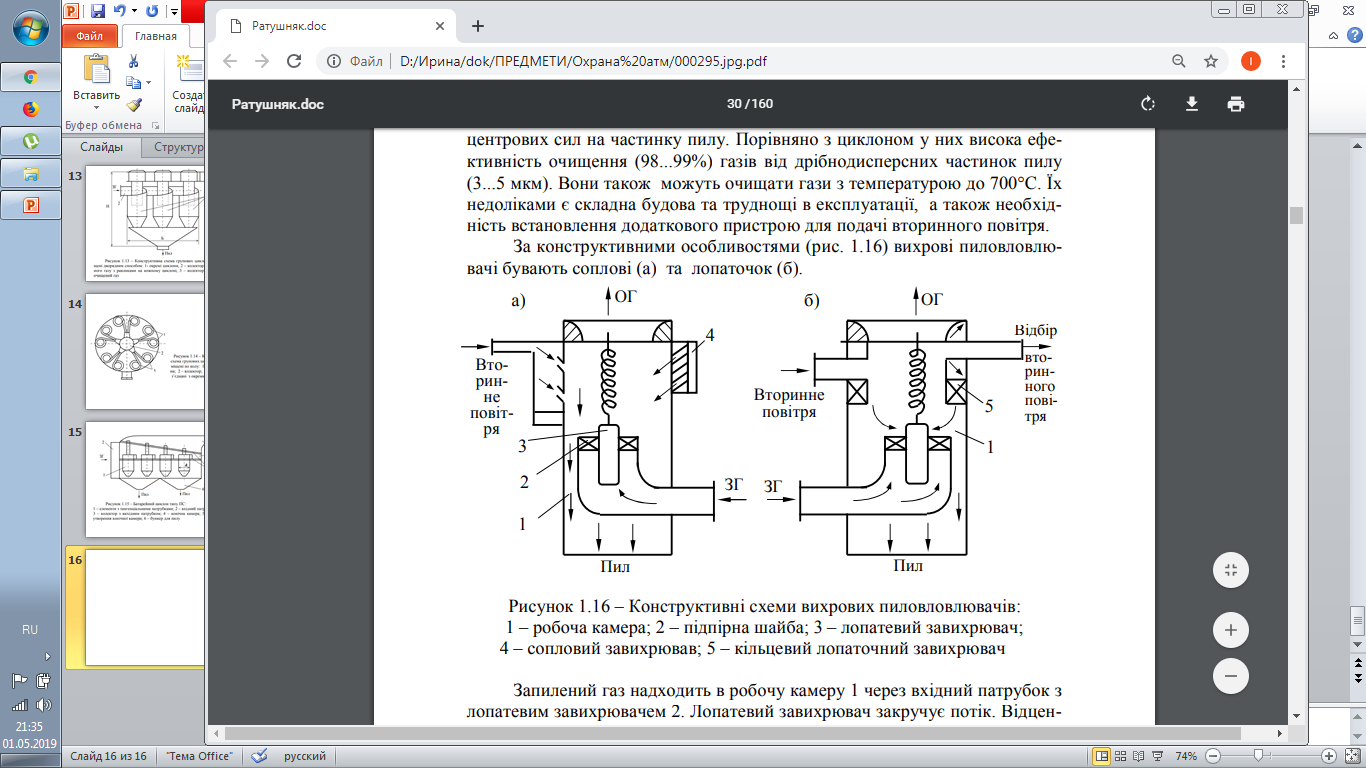 Відцентрові пиловловлювачі
Використовують відцентрові сили та сили Коріоліса
Виконують функцію вентилятора (або димосмока) та приладу для очищення газових викидів.
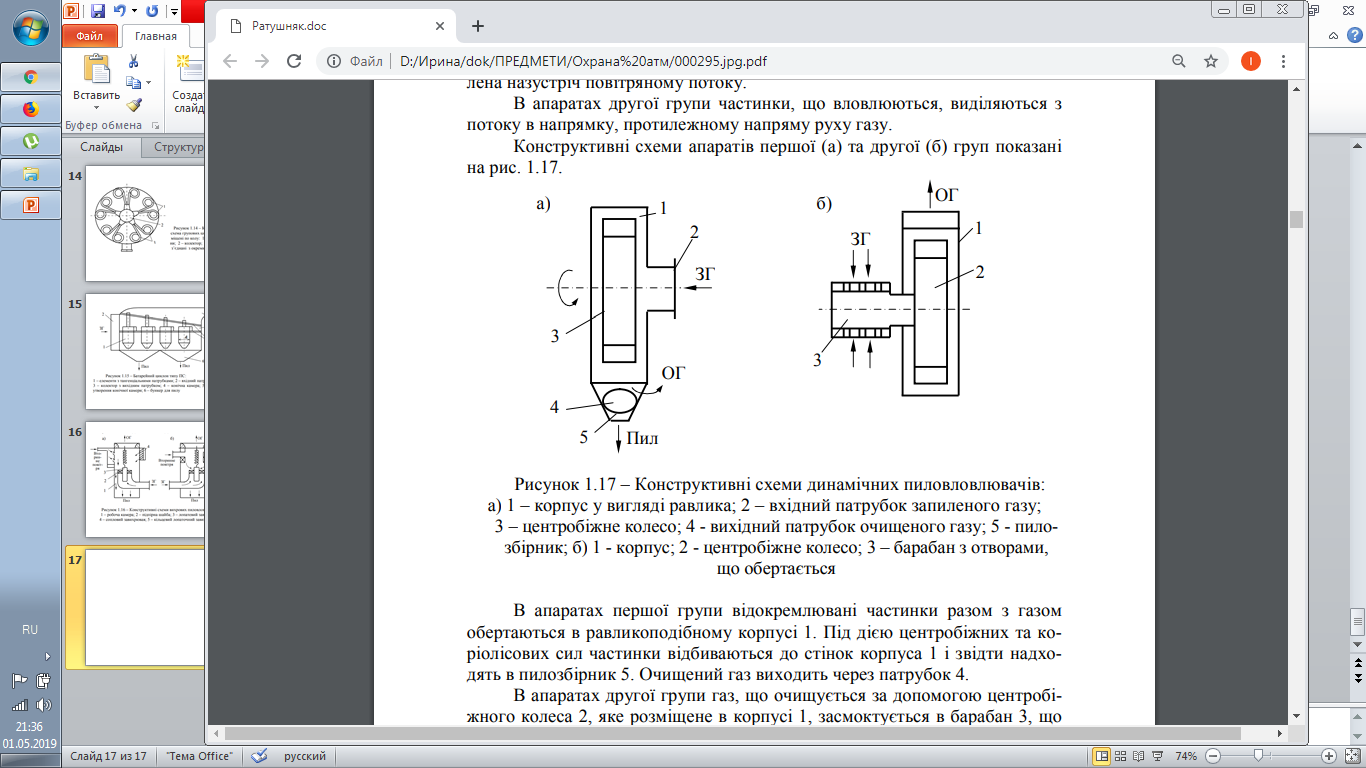 Переваги
Надійні
Компактні
Не потрібні додаткові спонукачі газу
Можуть уловлювати абразивний пил
Недоліки
Низька ефективність 80-90 %
Підвищена енергоемкість
Дякую за увагу!